INTENSIVE ARBITRATOR WORKSHOP
April 29, 2025
Welcome and Overview
Lisa A. Keenan
Odyssey Group
ARIAS•U.S. Education Committee
Agenda
Ethics Responsibilities of Arbitrators
Powers of the Arbitration Panel
Effective Service As An Arbitrator – Part One
Mock Arbitration Session I
Mock Arbitration Session II
Disclosures and Recordkeeping
Effective Service As An Arbitrator – Part Two
Q&A
Ethics Responsibilities as Arbitrators
Robin C. Dusek
Cohn Baughman
ARIAS•U.S. Education Committee
5
History and Evolution
ARIAS•U.S. Guidelines for Arbitrator Conduct (“Code of Conduct”)
Additional ARIAS•U.S. Ethical Guidelines(“Additional Guidelines”)
ARIAS•U.S. Code of Conduct
6
Introduction and Purpose
Introduction
Viability of arbitration depends on the arbitrators.  
Arbitrators must, 
	(1) observe high standards of ethical conduct, and 
	(2) render decisions fairly. 
Code of Conduct should be construed to advance these objectives.

Purpose
To provide guidance to arbitrators as to ethical considerations
Comments explain and illustrate the meaning of the Canons
7
Definitions
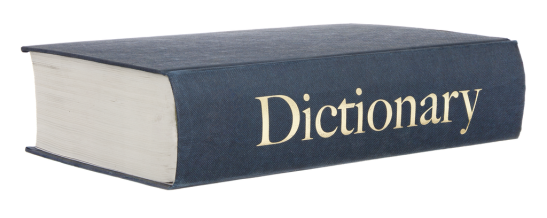 Affiliate, Arbitrator, Party and Umpire

Affiliate:  an entity whose ultimate parent owns a majority of both the entity and the party to the arbitration and whose insurance and/or reinsurance disputes, as applicable, are managed by the same individuals that manage the party’s insurance and/or reinsurance disputes.

Party:  the individual or entity that is named as a petitioner or respondent in an arbitration, as well as the affiliates of the named party.
8
Canons
Integrity (I)
Fairness (II)
Competence (III)
Disclosure (IV)
Communications (V)
Confidentiality (VI)
Advancing the Process (VII)
Just Decision (VIII)
Advertising (IX)
Fee (X)
9
Canon I – Integrity
Arbitrators should 
uphold the integrity of 
the arbitration process 
and conduct the proceedings diligently.
10
Canon I – Integrity
When Must An Arbitrator Refuse to Serve? (Comments, ¶ 3) 
Material financial interest, substantially affected by outcome
Cannot render decision on evidence/arguments presented
Currently serves as a lawyer for one of the parties
Nominated for umpire, currently a consultant or expert for a party
Nominated for umpire, contacted by one side about this matter
Umpire in one matter, party solicits as party-appointed or expert in another
11
Canon I – Integrity
When Should An Arbitrator Refuse to Serve?(Comments, ¶ 4) 
Consider whether relationship would be likely to affect your judgment and, if so, decline the appointment. (¶ 4 (a)-(j))
Financial interest in a party (¶4(a))
Currently in a non-neutral role and being proposed for umpire (¶4(b))
Previously served as consultant, expert, attorney (¶4(c),(e))
Involvement with contracts, claims (¶4(d))
Significant professional, familial or personal relationship (¶4(f))
Significant percentage of appointments or revenue w/in the past 5 years from a party, firm or TPA/manager (¶4(g), (h), (i), (j))
12
Canon I – Integrity
Comment ¶5
Explains relationship between ¶3 and ¶4.

Applies where circumstances exist in which an arbitrator must decline an appointment but the entity is not technically a “party,” but rather an entity with which a candidate has a sufficiently significant relationship as to implicate the principles of ¶3

Instructs that an arbitrator should decline to serve so as to avoid the perception of bias unless the relationship is remote and would not affect the candidate’s judgment
13
Canon II – Fairness
Arbitrators shall conduct the dispute resolution process in a fair manner and shall serve only in those matters in which they can render a just decision.  If at any time the arbitrator is unable to conduct the process fairly or render a just decision, the arbitrator should withdraw.
14
Canon II – Fairness
Before accepting an appointment, consider whether these factors would impact ability to render a just decision (¶1):
the parties
counsel
other arbitrators
witnesses
general facts
anticipated issues and positions

Refrain from . . . (¶¶ 2, 3)
offering assurances or predictions 
stating definitive positions
committing to dissent or compromise
15
Canon III – Competence
Candidates for appointment as arbitrators should accurately represent their qualifications to serve.
16
Canon IV – Disclosure
Candidates for appointment as arbitrators should disclose any interest or relationship likely to affect their judgment.  Any doubt should be resolved in favor of disclosure.
17
Canon IV – Disclosure
What should be disclosed?
Any interest or relationship that others could reasonably believe would be likely to affect an arbitrator’s judgment (¶1).
18
Canon IV – Disclosure
¶¶ 1 and 2, list the things you should identify, which require disclosure:
Financial or personal interest in the outcome
Existing/past financial, business, professional, family or social relationship w/the parties
Where appropriate/known, current employer’s financial interest
Where appropriate/known, current employer’s existing/past financial or business relationship with the parties
Relevant positions taken in published works/expert testimony  
Extent of previous appointments as arbitrator by party, attorney or TPA
Past or present involvement with the contracts or claims at issue
19
Canon IV – Disclosure
Conflicting Duties to Disclose, Maintain Confidentiality
Attempt to reconcile the two by providing substance of the information w/out revealing details, if possible (¶ 3) 
When unable to disclose because of conflicting obligations, s/he should withdraw or obtain informed consent of both parties (¶ 4)
Withdrawal
Arbitrator should not withdraw at his/her own instigation absent good reason (¶ 5)
Continuing Obligation (¶ 6)
20
Canon V – Communications with the Parties
Arbitrators, in communicating with the parties, should avoid impropriety or the appearance of impropriety.
21
Canon V – Communications with the Parties
If there’s a rule about communications, follow it!
Where communications are permitted:
Arbitrator may comment on usefulness of expert evidence, issues s/he feels are not being clearly presented, arguments to emphasize/abandon 
Arbitrator may provide impressions as to how an issue might be viewed by the Panel, but may not disclose communications / deliberations
Arbitrator should not edit briefs, interview or prepare witnesses, or preview demonstrative evidence
Documents
A party arbitrator should not review any documents that the party appointing him or her is not willing to produce to the opposition.
22
Canon VI – Confidentiality
Arbitrators should be faithful to the relationship of trust and confidentiality inherent in their position.
23
Canon VI – Confidentiality
Position of Trust
Arbitrators Shall Not…
Use confidential information to gain personal advantage
Inform anyone of a decision before given to all parties
Assist in post-arbitral proceedings, except as required by law
Inform anyone about the contents of the deliberations
24
Canon VII – Advancing the Arbitral Process
Arbitrators shall exert every reasonable effort to expedite the process and to promptly issue procedural communications, interim rulings, and written awards.
25
Canon VIII – Just Decisions
Arbitrators shall make decisions justly, exercise independent judgment and not permit outside pressure to affect decisions.
26
Canon IX – Advertising
Arbitrators shall be truthful in advertising their services and availability to accept arbitration appointments.
27
Canon X – Fees
Prospective arbitrators shall fully disclose and explain the basis of compensation, fees and charges to the appointing party or to both parties if chosen to serve as the umpire.
Powers of the Arbitration Panel
Steven C. Schwartz
Chaffetz Lindsey
ARIAS•U.S. Ethics Committee
Overview
Sources of Arbitrators’ Power
Exercise of Power
“Gateway” and other preliminary issues
Pre-hearing issues
The Hearing
The Award
Post-Award and Functus Officio
31
Sources of Arbitrators’ Powers
The Contract
Statutes
Case Law
32
Sources of Arbitrators’ Powers
Contract
What does the arbitration agreement say?
An arbitrator’s authority to decide a dispute comes from the parties’ contract.
Howsam v. Dean Witter Reynolds, Inc., 537 U.S. 79, 83 (2002) (“arbitration is a matter of contract and a party cannot be required to submit to arbitration any dispute which he has not agreed so to submit.”) (citations omitted).
33
Sources of Arbitrators’ Powers – Contract
What powers and/or limitations are enumerated in the arbitration clause?
Must party-appointed arbitrators be neutral?
What if the clause refers to AAA rules?
May arbitrators dispense with strict rules of evidence or law?
Are there other limits on the Panel’s authority?
E.g., limits on the type of damages that may be awarded
34
Sources of Arbitrators’ Powers – Contract
What powers and/or limitations are enumerated in the arbitration clause?
Does the clause reference institutional rules or procedures?
ARIAS-U.S. Rules for the Resolution of U.S. Insurance and Reinsurance Disputes
AAA Rules
International rules (e.g., United Nations Commission on International Trade Law Arbitration Rules (UNCITRAL Rules))
35
Sources of Arbitrators’ Powers
Statute
Federal Arbitration Act (FAA) – 9 U.S.C. §§ 1-16
Applicable to arbitration agreements in contracts involving interstate/foreign commerce
Uniform Arbitration Act (UAA)/(Revised) Uniform Arbitration Act (RUAA)
State-specific laws, applicable to intrastate arbitration agreements, or where parties so specify
International arbitrations
International conventions (e.g., New York Convention, FAA Ch. 2)
Non-U.S. laws
36
Authority Under the FAA
FAA does not explicitly discuss many powers.

Example: Witnesses – (9 U.S.C.§ 7 )
may summon any person to appear as a witness 
may summon to bring any book, record, document, or paper 
served in the same manner as court subpoenas
36
37
Authority  Under the FAA
FAA does limit arbitrators’ powers!
Court may vacate an award (9 U.S.C. § 10):
Award was procured by corruption, fraud or undue means
Evident partiality or corruption in the arbitrators
Arbitrators refused to postpone hearing or refused to hear pertinent and material evidence (or other misbehavior)
Arbitrators exceeded their powers
38
Sources of Arbitrators’ Powers
Case law
Largely in connection with confirmation or vacatur of award
39
EXERCISE OF POWER
40
“Gateway” and Other Preliminary Issues
Issue #1:  Who decides arbitrability?
“Gateway” issues, like arbitrability, are generally decided by the court.
Does the dispute fall within the contract’s arbitration clause?

“Unless the parties clearly and unmistakably provide otherwise, the question of whether the parties agreed to arbitrate is to be decided by the court, not the arbitrator.” AT&T Technologies, Inc. v. Commc'ns Workers of Am., 475 U.S. 643, 649 (1986)
41
“Gateway” and Other Preliminary Issues
Issue #1:  Who decides arbitrability?
BUT, parties can agree to have arbitrators decide arbitrability.

Rent-A-Center West, Inc. v. Jackson, 561 U.S. 63 (2010). 

Check the applicable rules:  some organizations (including the AAA) delegate jurisdictional questions to the arbitrator.
42
“Gateway” and other Preliminary Issues
Issue # 2: Consolidation
Arises when there are multiple claims, multiple contracts (or layers), multiple reinsurers. 
One party may argue it is more efficient, fair, and inexpensive to resolve in a single arbitration. 
Some arbitration clauses expressly permit consolidation:
“If more than one reinsurer is involved in the same dispute, all such reinsurers shall constitute and act as one party…”
If arbitration agreement is silent…
43
“Gateway” and other Preliminary Issues
Issue # 2: Consolidation
Who can order consolidation?
FAA – Federal Arbitration Act
Silent on consolidation
RUAA – Revised Uniform Arbitration Act (2000)
 Section 10 authorizes a court to order consolidation of arbitrations where certain conditions are met
44
“Gateway” and other Preliminary Issues
Issue # 2: Consolidation
Old Approach: consolidation issues decided by courts
Hartford Acc. and Indem. Co v. Swiss Re, 246 F.3d 219 (2nd Circ. 2001)
Conn. Gen’l Life Ins. v. Sun Life Assur. of Canada, 210 F.3d 771 (7th Cir. 2000)
New Approach: arbitrators resolve consolidation issues
Howsam v. Dean Witter Reynolds, Inc., 537 U.S. 79 (2002) (procedural matters are questions for the arbitrators)
Green Tree Fin. Corp. v. Bazzle, 539 U.S. 444 (2003) (plurality) (class arbitration concerns only “what kind of arbitration proceeding the parties agreed to” – a procedural issue -- not the kind of substantive “gateway issue” presumptively reserved for the courts) 
Stolt-Nielsen v. AnimalFeeds Int’l Corp., 559 U.S. 662 (2010) (questioning whether arbitrators can decide the issue)
Oxford Health Plans LLC v. Sutter, 569 U.S. 564 (2013) (affirming arbitrator’s decision to allow class arbitration)
45
“Gateway” and other Preliminary Issues
Issue # 2: Consolidation
The New Approach in Action:

Employers Ins. Co. of Wausau v. The Hartford, 2018 WL 6330425 (C.D. Cal. Dec. 3, 2018)
Shaw’s Supemarkets v. United Food & Commercial Workers Union, 321 F.3d 251 (1st Cir. 2003) 
Munich Re v. Nat’l Cas. Co., 2011 WL 1561067 (S.D.N.Y. April 26, 2011)
Certain Underwriters at Lloyd’s v. Westchester Fire Ins. Co., 489 F.3d 580 (2007)
45
46
“Gateway” and other Preliminary Issues
Issue # 2: Consolidation
BUT HOW DO ARBITRATORS DECIDE?
The chicken and egg problem
Contractual intent vs. practical considerations
One vs. multiple panels
46
47
“Gateway” and other Preliminary Issues
Issue #3:  Security

Considerations:
Contractual security requirements.
Statutory security requirements.
Need?
Enforcement of preliminary security awards:
Banco de Seguros del Estado v. Mutual Marine Office, 344 F.3d 255 (2d Cir. 2003)
Companion Prop. and Cas. Ins. v. Allied Provident Ins., 2014 WL 4804466 (S.D.N.Y. Sept. 26, 2014)
47
48
Pre-Hearing Issues
Issue #1:  Confidentiality 
	Do arbitrators have the power to issue a confidentiality or protective order where a contract is silent, absent complete agreement among the parties?
FAA – silent
RUAA § 17(e) 
“An arbitrator may issue a protective order to prevent the disclosure of privileged information, confidential information, trade secrets, and other information protected from disclosure to the extent a court could if the controversy were the subject of a civil action in this State.”
48
49
Pre-Hearing Issues – Confidentiality
Confidentiality orders are likely to be enforceable.
Arbitrators have broad power to decide procedural issues
Custom and practice of confidentiality in arbitrations 
(i.e., confidentiality is implicit in arbitration because parties chose a resolution outside of a public court process.)
Arbitrators have discretion to consider whether particular factors militate in favor of or against confidentiality or customized confidentiality.
Post-award judicial review 
Some courts refuse or limit sealing givn the presumption of public access to documents.
49
50
Pre Hearing Issues
Issue #2:  Discovery
Some arbitration clauses expressly address the panel’s authority to resolve discovery disputes.
If the arbitration clause is silent …
Arbitrators have broad authority to resolve procedural disputes, including the scope and nature of permissible discovery.
This applies particularly to discovery among the parties.
50
51
Pre Hearing Issues – Discovery
What About Third-Party Discovery?
FAA (9 U.S.C § 7) 
Arbitrators may summon witnesses to attend before them and bring documents with them
RUAA  (§ 17) 
Arbitrators may issue subpoenas for witness attendance and document production at a hearing
May permit depositions of witnesses who cannot attend hearing 
ARIAS-U.S. Rules for Resolution of U.S. Insurance and Reinsurance Disputes
“The Panel may issue subpoenas for the attendance of witnesses and for the witnesses to produce documents that are relevant and in the witnesses’ possession or control.”
52
Pre Hearing Issues – Discovery
What About Third-Party Discovery?
Does Section 7 of the FAA authorize subpoenas for discovery? 
No authority under FAA to order pre-hearing nonparty discovery. 
See e.g., Health Corp. v. Vividus LLC, 878 F.3d 703 (9th Cir. 2017); Life Receivables Trust v. Syndicate 102 at Lloyd's of London, 549 F.3d 210 (2d Cir. 2008); Hay Group, Inc. v. E.B.S. Acquisition Corp., 360 F.3d 404 (3d Cir. 2004).
Section 7 of the FAA contains an implied power allowing arbitrators to order prehearing discovery. 
See e.g., In re Sec. Life Ins. Co. of Am., 228 F.3d 865, 870-871 (8th Cir. 2000); Am. Fed’n of Television & Radio Artists, AFL-CIO v. WJBK-TV, 164 F.3d 1004 (6th Cir. 1999).
53
Pre Hearing Issues – Discovery
What About Third-Party Discovery?
A possible work-around:
Arbitrators may hold a hearing to facilitate document production from non-parties.
Such a hearing may be before a single arbitrator.
See E.g.: Life Receivables Trust v. Syndicate 102, 549 F.3d 210, 218 (2d Cir. 2008)
54
Pre-Hearing Issues
Issue #3:  Dispositive Motions
Do arbitrators have the power to grant dispositive motions?
FAA – 
Availability of dispositive motions in court supports authority of arbitrators to grant dispositive motions.
BUT:  will a court vacate an award on the ground that the Panel “refus[ed] to hear evidence pertinent and material to the controversy?”
The answer may depend on whether the decision granting a dispositive motion is supported.
55
The Hearing
Evidentiary Rulings -- arbitrators have broad discretion.
FAA permits court to vacate award where arbitrators “refus[ed] to hear evidence pertinent and material to the controversy.”
BUT…courts hold that “arbitrators are not required to hear all the evidence proffered by a party.” 
British Ins. Co. of Cayman v. Water Street ins. Co., 9 F. Supp.2d 506, 617 (S.D.N.Y. 2000).
Arbitrators must hold a “fundamentally fair hearing,” but parties are not “entitled to all of the process that accompanies a judicial hearing.”  
Yasuda Fire & Marine v. Continental Cas. Co., 37 F.3d 345, 353 (7th Cir. 1994).  See also Century Indem. Co. v. AXA Belgium, 2012 WL 4354816 at *6 (S.D.N.Y. Sept. 24, 2012).
56
The Hearing
Hearing Conduct
The intersection of the FAA and the Code of Conduct
FAA permits court to vacate award in case of “evident partiality” or “misbehavior by which the rights of any party have been prejudiced”
Therefore, be civil.
Arbitrators may question witnesses, but they should not conduct adversarial cross examinations.
57
Final Awards
Reasoned or Not?
Arbitration clauses typically…
Require only that awards be in writing
Do not require the panel to explain the basis of its decision
Parties may agree that they want a reasoned award.
FAA & RUAA – silent 
ARIAS-U.S. Practical Guide to Reinsurance Arbitration Procedure
“If all parties request the panel to explain the reasons for its award, the panel should normally do so.”
58
Final Awards
What Remedies Are Available?
Compensatory Damages
Declaratory judgment
Rescission
Specific performance
How to handle future claims
Interest
Attorneys’ fees, costs and punitive damages if not precluded by arbitration agreement
59
Final Awards
Remedies
FAA permits court to vacate award “where the arbitrators exceeded their powers.”
Arbitrators should pay attention to the agreement, and to the parties’ requests for relief.
One court vacated an award where it found that the arbitrators had effectively rewritten the reinsurance agreement.  
PMA Capital Ins. Co. v. Platinum Underwriters Bermuda Ltd., 659 F. Supp.2d 631(E.D. Pa. 2009), aff’d, 400 Fed. Appx. 654 (3d Cir. 2010); cf. Harper Ins. Ltd. v. Century Indem. Co., 819 F. Supp.2d 270, 278-280 (S.D.N.Y. 2011).
60
Post-Award:  The End of Jurisdiction
“Functus officio”
“A task performed”... a doctrine that limits a panel’s ability to revisit issues once it has ruled
“As a general rule, once an arbitration panel renders a decision regarding the issues submitted, it becomes functus officio and lacks any power to reexamine that decision.”  Colonial Penn Ins. Co. v. Omaha Indem. Co., 943 F.2d 327 (3d Cir.) (1991)
Once the panel makes a final award, it no longer has any authority.
61
Post-Award:  The End of Jurisdiction
Functus Officio
Exceptions to functus officio are:
Correcting a mistake apparent on the face of the award;
Where the award does not adjudicate an issue submitted to the panel; and 
Where the award, although seemingly complete, leaves doubt whether the submission has been fully executed.
Colonial Penn, 943 F.2d at 332.
62
Post-Award:  The End of Jurisdiction
Functus Officio
Interim and Partial Awards can be tricky.
They can inadvertently run into functus officio and terminate arbitrators’ jurisdiction over certain issues, unintentionally.
One must be sensitive to the potential finality of partial awards. 
E.g., once an arbitration panel issues a Partial Award on liability, the panel normally cannot change its liability ruling if new facts or arguments arise later.  Doing so could result in vacatur.
63
Post-Award:  The End of Jurisdiction
Functus Officio
Functus officio is a default rule; the parties may agree to a different arrangement.
The parties may agree that, after an award is made, the arbitrator may reconsider the decision. T.Co Metals, LLC v. Dempsey Pipe & Supply, Inc., 592 F.3d 329, 343 (2d Cir. 2010).
Effective Service as an Arbitrator Part I
W. Mark Wigmore

Avalon Consulting, LLC
ARIAS•U.S. Certified Arbitrator and Umpire
66
The Arbitrator’s Contribution to the Process
Arbitrators assist in resolving disputes that the parties cannot resolve themselves…
Efficiently and fairly
Without appearance of impropriety
Reach a just resolution

Arbitrators should honor the parties’ agreements
Follow the law and/or contract, as appropriate
Arbitrators must afford the parties’ basic due process
Use of “mentors”
67
A Brief Tour
Arbitrator Appointments
  Organizational Meeting
  Preliminary Motions
  Discovery
  Summary Disposition
  Final Hearing
  Post-Hearing Matters
68
Arbitrator Roles
Umpire

Strictly Neutral
Usually appointed after two party-appointed arbitrators
No communications except including both parties
Avoid independent communications with party arbitrators
Has to take the lead in running the arbitration
69
Arbitrator Roles
Party-Appointed Arbitrator

Neutral
Held to same standards of neutrality as umpires
No predisposition, typically no ex parte communications
Less common in U.S., but some movement towards neutrality

Non-Neutral
More common in U.S. reinsurance/insurance arbitrations
Can be initially predisposed towards the position of a party
Should avoid reaching judgment on any issue in advance (Canon II)
Ex Parte communications typically permitted
Challenges of service as party-appointed arbitrator
Expectations of parties and counsel
Dealing with umpire and other party arbitrator
Effectively serving in this role
67
Arbitrator Appointment
Appointment as Non-Neutral
Initial call with counsel or the party representative about the case
How to handle
Consideration of conflicts; whether “disinterested”
Availability
Requests for assistance in selection of the umpire
Requests for assistance in development of the case

Appointment as Neutral
Initial contact by both parties
Neutrality standard – likely that a questionnaire is required
Understand the role the parties have agreed you will take
68
Organizational Meeting
Initial Activities 
Initial panel conference
In-Person or Telephonic Organization Meeting
Arrangements/agenda for organizational meeting with parties
Organization letter and OM agenda from umpire 
Organizational Meeting
Typically the first “stage” of the arbitration
Topics generally covered at the OM:
Disclosures
Hold Harmless
Confidentiality (and Confidentiality Agreement)
Arbitration Schedule
Motion Practice
Discovery Issues
72
Organizational Meeting
“Best practices” in Preparing for the OM
Prepare/submit disclosures in writing, in advance
Work out hold harmless/confidentiality issues in advance
Position statements  
Refer to ARIAS-US Practical Guide
Other Considerations:
Independent research?
Getting to know the umpire and other arbitrator
Pre-meeting communications with counsel
70
Organizational Meeting
At the Organizational Meeting…
Acceptance of panel and execution of hold harmless and confidentiality agreements
Discussion of the issues
Discussion of motions and procedure for briefing
Set schedule for the hearing and interim steps
74
Deliberations
Weighing in on the Issues (as a non-neutral)
Must be fair and objective (Canon I) 
Must avoid reaching judgment until the Panel has fully deliberated, after both parties have had a full and fair opportunity to present their positions (Canon II)
75
Deliberations
Weighing in on the Issues (as a non-neutral)
Parties/counsel who appoint you may have different expectations.  
Does the party who appointed you expect you to support its positions and advance those positions to the umpire?
It can be difficult to balance complying with your obligations under the Code of Conduct and dealing with your appointing party’s/counsel’s expectations.
For example, the dispute over confidentiality in the hypothetical. . .
What outcome is fair/just and makes sense in these circumstances?
What outcome does your party want?
Does the law or contract require a particular outcome?
What outcome is “sellable” to the rest of the Panel?
76
Deliberations
Possible Approaches
Always be prepared
Know your other arbitrators
At the hearing and during deliberations…
You may ask questions, but do so carefully
Most counsel do not need you to develop their case
Overt advocacy rarely works well
What does work well?
Reasonable concessions and compromise may build credibility
77
Deliberations
Dealing with Difficult Issues
What happens when . . . 
the case is not as clear-cut as counsel represented it would be
the umpire is skeptical or even seems pre-disposed
the other arbitrator is aggressive, difficult, or seems to disproportionately influence the umpire
You will have a chance to practice some of this in the context of an organizational meeting and a hearing on the merits in the mock arbitrations to follow …
Disclosures and Recordkeeping
Jeff Rubin
ARIAS•U.S. Certified Arbitrator
80
Getting “the Call”
Be familiar with the ARIAS Code of Conduct!

What the caller should expect to learn from you….
Can you fairly serve in the matter? (Canon II)
Are you competent to serve in the matter? (Canon III)
Preliminarily, do you have any conflicts of interest? (Canon IV)
What you should expect to learn from the caller….
Names of the parties, parents, affiliates, client reps
Names of other arbitrators and counsel
Contracts, business or accounts involved
Names of potential witnesses
Basic issue(s) in the case
Names of claims at issue
Contract at issue
81
Getting “the Call”
Canon I, Integrity
Do any of the circumstances described in Comment 3 prevent you from accepting the appointment?
If not, do any of the circumstances described in Comment 4 exist and, if so, should you decline the appointment?
What to do if you do not know how the rules relate to your specific situation?
Other considerations….
Are you qualified under the contract for this assignment?
Are there philosophical or intellectual reasons that would prevent you from voting for the party contacting you?
Are you right for this assignment?
Are you comfortable with taking on this assignment?
Do you have the time to handle this assignment?
82
Getting “the Call”
What does the Arbitration Clause say?
Do you qualify?
Time frames?  Can you accommodate the schedule?
Does the arb clause specify time restrictions?
Neutral or non-neutral arbitrators?
Other relevant provisions?
Get a copy of the arbitration clause!
Communications about the substantive case
Neutral arbitrators should not discuss merits of case with the parties
Non-neutral arbitrators may discuss merits of case prior to accepting appointment – only within appropriate bounds
Do not review any documents that will not be shared with the entire panel
83
Getting “the Call”
How do you handle the improper question:

“Will you vote my way?”

Canon II, Fairness:

Arbitrators should refrain from offering any assurances, or predictions, as to how they will decide the dispute and should refrain from stating a definitive position on any particular issue.  
* * * Arbitrators should advise the appointing  party, when accepting an appointment, that they will ultimately decide issues presented in the arbitration objectively. * * * (Comments 2)

What is your role as party-appointed arbitrator?
What can you say?
Facts of cases evolve
84
Getting “the Call”
Filling Out Umpire Questionnaires
What to do when you have not heard from counsel for a party for a period of time.
85
Disclosures
Conduct a careful conflicts check
Be familiar with requirements of Code of Conduct, Canon IV
Review your records
If you have to think about it – disclose it!
86
Disclosures – Fees and Retainer
When confirming the appointment, agree to the conditions of service in writing.
Must fully disclose basis of compensation, fees, charges (Canon X) 
Confirm fee/retainer in writing at time appointment is accepted
Establish an understanding about these items, at least:
Hourly rate (including rate increases)
Retainers/minimum fees (refundable or not, when applied)
Expenses to be charged (e.g., travel)
Billing cycle and requested payment interval
Whether bills are to be submitted to counsel or party for payment 
How you charge for travel time
Cancellation fees, if applicable
87
Record Keeping
Conflicts/Arbitration Log
Disclosure obligation requires that you record relevant information to screen for conflicts of interest 
(Canon IV, Disclosure)

How will you record the relevant information?
Searchable spreadsheet
Handwritten log
Conflicts database
88
Record Keeping
Conflicts/Arbitration Log
What information should be recorded?
Parties (including parents, affiliates, TPAs, etc.)
Lawyers (individuals, law firms, in-house counsel)
Other panelists
Date of appointment
Disposition (e.g., settlement, final award)
Disposition date
Your role (party appointed (for which party) vs. umpire)
89
Record Keeping: Conflicts/Arbitration Log
What other information might you record?

Witnesses
Party representatives
Arbitration status (e.g., served through award, etc.)
Type of dispute/controversy
Amount in dispute
Number of hearing days
90
Record Keeping
Consult your legal, tax and financial advisors
Should you operate as a sole proprietorship, an LLC, an LLP, a corporation?  
Can you practice law through your entity?
Will you name your business?
Understand the legal, tax, accounting and record keeping obligations and options available.
Do you need insurance?
Commercial and/or professional liability?
Is the Hold Harmless agreement enough?
Are you practicing law, as well?
91
Record Keeping
Essential Equipment and Skills:
Computer (with anti-virus and security)
High speed internet access
Ability to receive/send emails, with documents
Ability to create documents (e.g., orders and awards) and email
Phone
Conference call/Videoconferencing capability (free services available)
Scanner (and/or fax)
Calendar system or method
Time keeping system
Arbitration log system
92
Record Keeping
Additional, Helpful Equipment and Skills:
Smart phone (voice and data) for when you are on the road
Basic word processing skills to draft orders and awards 
Basic Excel skills to aid in record keeping (time; arbitration log)
Accounting software (e.g., QuickBooks)
LiveNotes
E-transcript viewer
Litigation management software 
Industry and subject matter websites
93
Record Keeping
Calendar
It is essential to have a system to track key dates and milestones for each arbitration.

(Canon VII, Advancing the Arbitral Process; Comment 2)

Electronic calendars, notes, and lists with reminders can be cheap and effective tools.
94
Record Keeping
Billing Practices
Parties entitled to know time incurred and for what services.
Keep a contemporaneous record.
Invoices should describe services rendered (without revealing confidential panel deliberations).
Expenses should be tracked w/suitable documentary support.
Follow-up on unpaid bills after a reasonable interval.
95
Record Keeping
Maintenance of arbitration materials
Maintain paper and/or electronic files in an organized manner so that you can readily find position statements, motion submissions and panel rulings
No obligation to maintain arbitration records post arbitration
You may want to keep records for a reasonable time after the Final Award (in case of motions for clarification, etc. to the Panel, or motions to confirm, vacate or remand the Final Award).
Record destruction should be done consistent w/confidentiality of proceedings (i.e., shred or return paper copies for proper destruction)
Unless otherwise agreed, arbitrators are not obligated to return/retain notes taken during the arbitration. (Code of Conduct, Canon V; Comment 4)
Consult w/tax and financial professionals regarding maintenance of billing records
Effective Service as an Arbitrator Part II
Sylvia Kaminsky
ARIAS•U.S. Certified Arbitrator and Umpire
98
Comments On Mock Arbitration
Difficult balance between advancing a position and keeping an open mind
Observations…
Weighing in on the issues
Possible approaches
Dealing with difficult issues
99
Panel Involvement -- Case Development
Discovery
Competing issues of efficiency and fairness
Disputes between parties (e.g., scope, timing, privilege)
Discovery hearings or submissions “on the papers”
Ex parte communications with counsel on discovery issues
How do you deal with “legal” issues of relevance, privilege?
How do you deal with an umpire that wishes to make determinations herself?
Other issues?
100
Panel Involvement -- Case Development
Dispositive Motions
Timing?
The challenge of applying a summary judgment standard
Means for efficiency (e.g., pre-filing conference, page limitations, hearing v. submissions “on the papers”)
Is there a different approach to deliberation on summary adjudication?
101
Panel Involvement -- Case Development
Cut-Off of Ex Parte Communications
As agreed in advance
What does the cut-off really mean?
(See Star Ins. Co. v. National Union Fire Ins. Co., (6th Cir. Aug. 18, 2016).)
When in doubt seek clarification.
102
Hearing on the Merits
Preparing for the Hearing
Do your homework!
Pre-hearing conference call
Questioning witnesses (effective approaches)
You are an arbitrator, not an attorney
When is the best time to ask questions?
Never ask a question if you do not know the answer?
Evidence issues
103
Hearing On The Merits
Is It Appropriate/Advisable To…
help counsel understand the issues that are important to the Panel?
help counsel to understand if settlement might be prudent?
assist counsel in mediating the dispute?
104
Hearing On The Merits
Deliberations 
Fairly and justly decide the issues (Canon VIII)
Do not delegate duty to decide to others (Canon VIII)
Scope of authority
Addressing and staying within
Preparing an award 
Reasoned or not?
Awards of interest or fees
Case specific
Calculation
Dissents
105
After The Hearing
Confidentiality
Panel may agree to discuss the basis of the award with the parties
Practical Guide, 5.5
Dealing with counsel/party queries

Possible role in post-arbitral proceedings
None is best!
Canon VI
106
Other Issues
Challenges to Arbitrators
Umpire challenged
Umpire withdraws
Requests that you withdraw
Withdrawal
When you might need to withdraw and 
how to handle that
107
Other Issues
Additional work offered by parties, during pendency of arbitration
What is appropriate to take
What you should disclose
Non-neutral appointments may impact ability to serve as neutral or umpire under the ARIAS rules
Feedback and Q&A
THANK YOU!!!
Nicole Molee
Silvia Paroquin 


Kate Unke Smith
Nic Lomardi


Jenna Autry 
Hannah Oswald
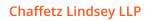 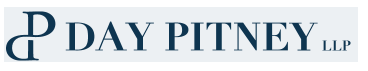 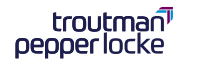